RISC Pipeline
Han Wang
CS3410, Spring 2010
Computer Science
Cornell University
See: P&H Chapter 4.6
Homework 2
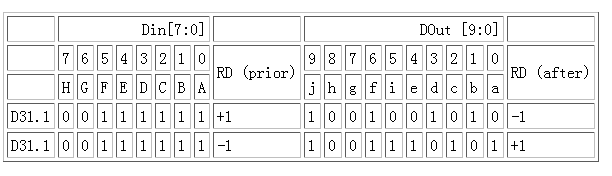 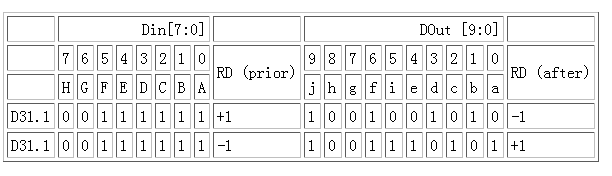 0 1  2 3 4 5 6 7 8  9
Announcements
Homework 2 due tomorrow midnight
Programming Assignment 1 release tomorrow
Pipelined MIPS processor (topic of today)
Subset of MIPS ISA
Feedback
We want to hear from you!
Content?
Absolute Jump
Prog.
Mem
Reg.File
inst
ALU
addr
5
5
5
=?
PC
Data Mem
control
cmp
+
+4
+4
offset
imm
ext
tgt
Could have used ALU for link add
||
A Processor
Review: Single cycle processor
memory
registerfile
inst
alu
+4
+4
addr
=?
PC
din
dout
control
cmp
offset
memory
new pc
target
imm
extend
Single Cycle Processor
Advantages
Single Cycle per instruction make logic and clock simple
Disadvantages
Since instructions take different time to finish, memory and functional unit are not efficiently utilized.
Cycle time is the longest delay.
Load instruction
Best possible CPI is 1
Pipeline Hazards
0h		1h		2h		3h…
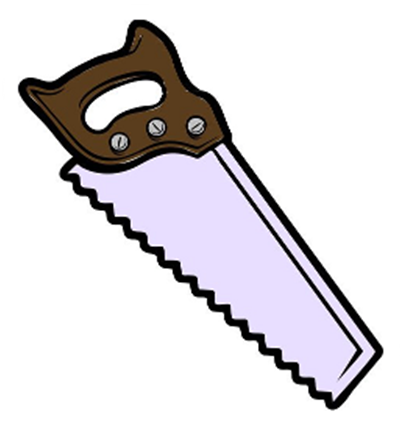 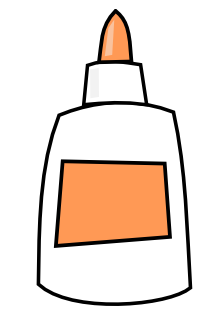 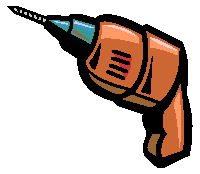 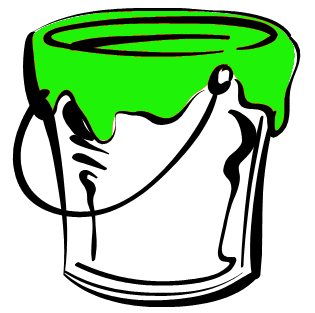 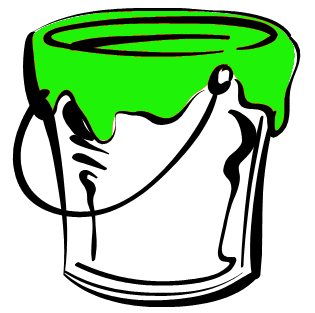 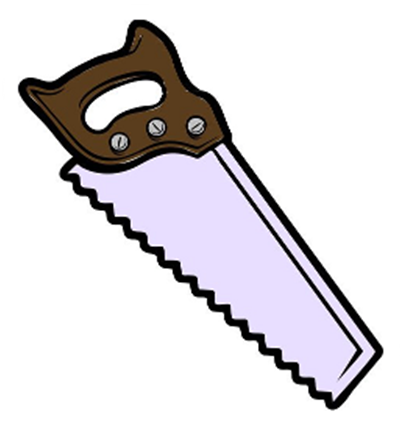 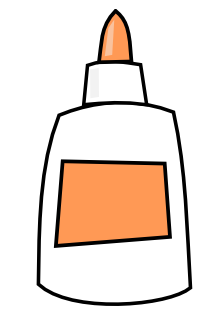 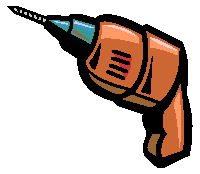 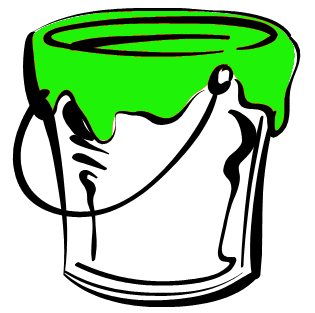 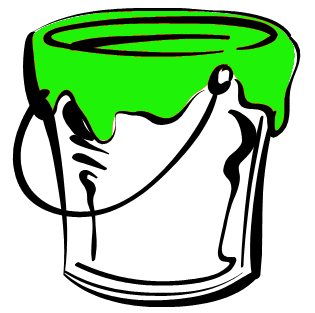 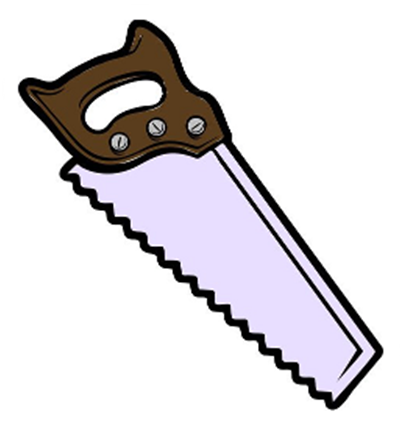 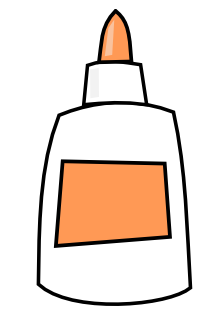 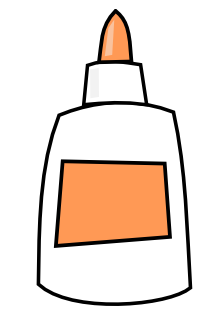 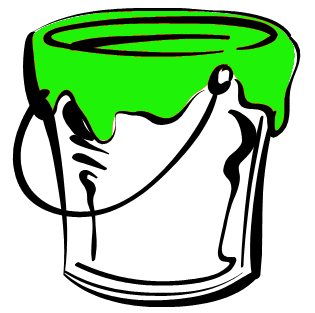 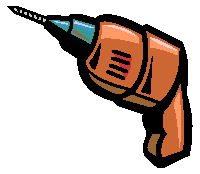 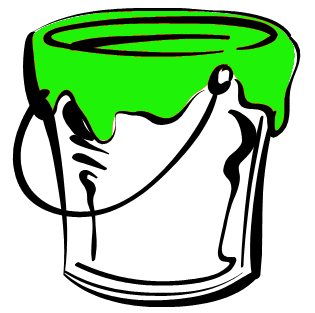 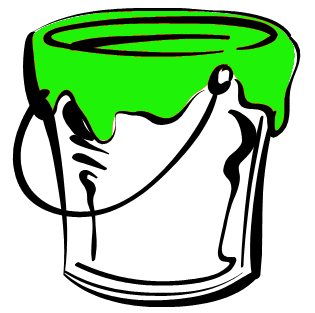 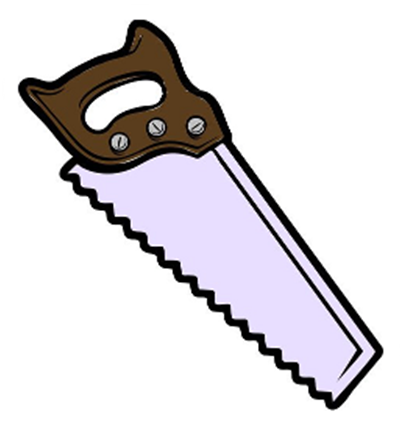 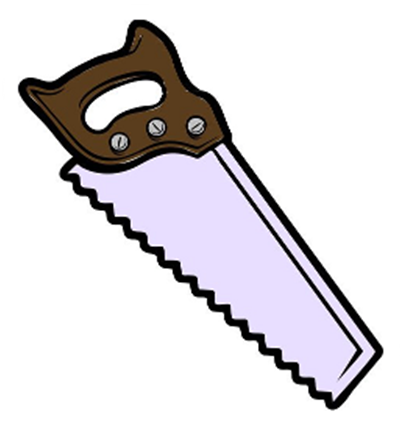 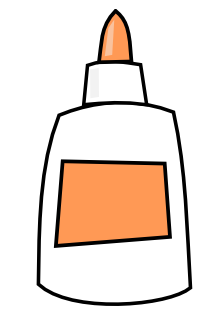 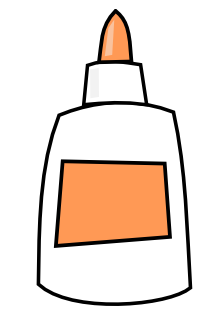 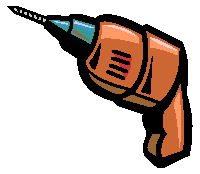 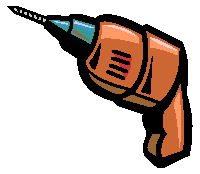 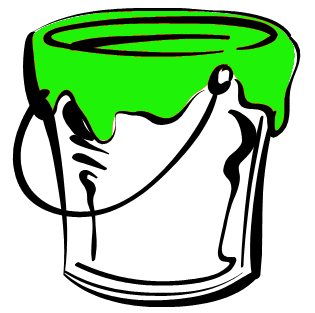 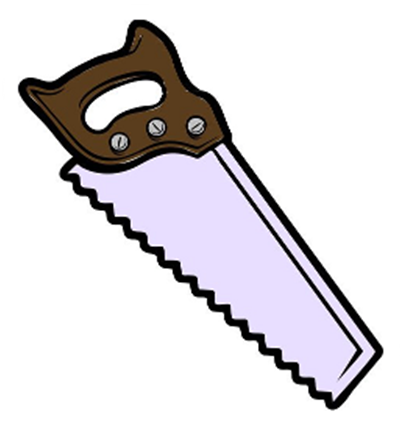 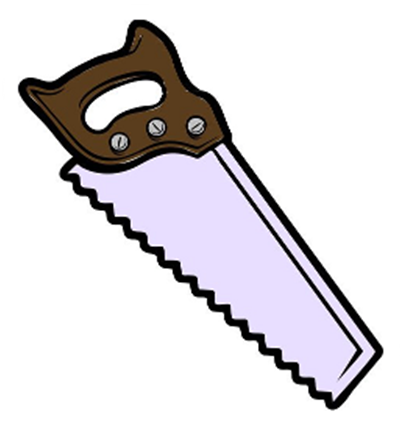 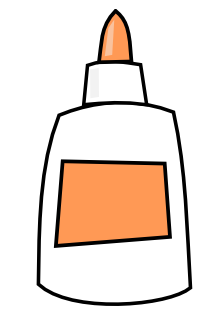 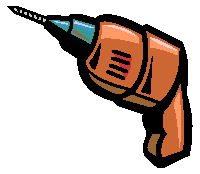 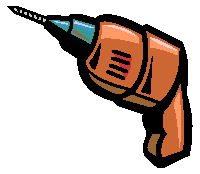 [Speaker Notes: A: Insert stalls as needed in task 3… and delay task 4+
Q: What is executing in glue stage?
A: Nothing
Performance is harder to predict]
A Processor
memory
registerfile
inst
alu
+4
addr
PC
din
dout
control
memory
new pc
computejump/branchtargets
imm
extend
Write-Back
InstructionDecode
InstructionFetch
Memory
Execute
Basic Pipeline
Five stage “RISC” load-store architecture
Instruction fetch (IF)
get instruction from memory, increment PC
Instruction Decode (ID)
translate opcode into control signals and read registers
Execute (EX)
perform ALU operation,  compute jump/branch targets
Memory (MEM)
access memory if needed
Writeback (WB)
update register file
Slides thanks to Sally McKee & Kavita Bala
[Speaker Notes: This is simpler than the MIPS, but we’re using it to get the concepts across – everything you see here applies to MIPS, but we have to deal w/ fewer bits in these examples (that’s why I like them)]
Pipelined Implementation
Break instructions across multiple clock cycles (five, in this case)

Design a separate stage for the execution performed during each clock cycle

Add pipeline registers to isolate signals between different stages
Pipelined Processor
memory
registerfile
A
alu
D
D
B
+4
addr
PC
din
dout
B
M
inst
control
memory
computejump/branchtargets
newpc
extend
imm
Write-Back
InstructionDecode
InstructionFetch
ctrl
ctrl
ctrl
Memory
Execute
IF/ID
ID/EX
EX/MEM
MEM/WB
IF
Stage 1: Instruction Fetch

Fetch a new instruction every cycle
Current PC is index to instruction memory
Increment the PC at end of cycle (assume no branches for now)

Write values of interest to pipeline register (IF/ID)
Instruction bits (for later decoding)
PC+4 (for later computing branch targets)
Anything needed by later pipeline stages
Next stage will read this pipeline register
IF
instructionmemory
1
WE
addr
mc
inst
00 = read word
+4
Rest of pipeline
PC+4
1
PC
pcreg
newpc
pcrel
pcabs
pcsel
IF/ID
ID
Stage 2: Instruction Decode

On every cycle:
Read IF/ID pipeline register to get instruction bits
Decode instruction, generate control signals
Read from register file

Write values of interest to pipeline register (ID/EX)
Control information, Rd index, immediates, offsets, …
Contents of Ra, Rb
PC+4 (for computing branch targets later)
result
ID
dest
registerfile
WE
A
A
Rd
D
B
B
Rb
Ra
decode
inst
Stage 1: Instruction Fetch
Rest of pipeline
imm
extend
PC+4
PC+4
ctrl
IF/ID
ID/EX
[Speaker Notes: Early decode: decode all instr in ID, pass control signals to later stages
Late decode: decode some instr in ID, pass instr so each stage computes its own control signals]
EX
Stage 3: Execute

On every cycle:
Read ID/EX pipeline register to get values and control bits
Perform ALU operation
Compute targets (PC+4+offset, etc.) in case this is a branch
Decide if jump/branch should be taken

Write values of interest to pipeline register (EX/MEM)
Control information, Rd index, …
Result of ALU operation
Value in case this is a memory store instruction
pcsel
EX
branch?
pcreg
A
D
alu
B
imm
B
Stage 2: Instruction Decode
Rest of pipeline
+
pcrel
PC+4
||
pcabs
ctrl
ctrl
ID/EX
EX/MEM
MEM
Stage 4: Memory

On every cycle:
Read EX/MEM pipeline register to get values and control bits
Perform memory load/store if needed
address is ALU result

Write values of interest to pipeline register (MEM/WB)
Control information, Rd index, …
Result of memory operation
Pass result of ALU operation
MEM
D
D
addr
B
M
din
dout
Stage 3: Execute
Rest of pipeline
memory
mc
ctrl
ctrl
EX/MEM
MEM/WB
WB
Stage 5: Write-back

On every cycle:
Read MEM/WB pipeline register to get values and control bits
Select value and write to register file
WB
result
D
M
Stage 4: Memory
dest
ctrl
MEM/WB
instmem
A
A
Rd
D
D
D
B
B
inst
addr
Rb
Ra
B
M
dout
din
imm
+4
mem
PC+4
PC+4
PC
Rd
Rd
Rd
OP
OP
OP
ID/EX
EX/MEM
MEM/WB
IF/ID
add 	r3, r1, r2; nand 	r6, r4, r5; lw 	r4, 20(r2); add 	r5, r2, r5; sw 	r7, 12(r3);
add r3, r1, r2
nand r6, r4, r5 	add r3, r1, r2
lw r4, 20(r2) 	nand r6, r4, r5 	add r3, r1, r2
add r5, r2, r5 	lw r4, 20(r2) 	nand r6, r4, r5 	add r3, r1, r2
sw r7, 12(r3) 	add r5, r2, r5 	lw r4, 20(r2) 	nand r6, r4, r5 	add r3, r1, r2
sw r7, 12(r3) 	add r5, r2, r5 	lw r4, 20(r2) 	nand r6, r4, r5
sw r7, 12(r3) 	add r5, r2, r5 	lw r4, 20(r2)
sw r7, 12(r3) 	add r5, r2, r5
sw r7, 12(r3)
0:add1:nand2:lw3:add4:sw
instmem
A
A
Rd
D
D
D
B
B
inst
addr
Rb
Ra
77
B
M
dout
din
imm
+4
mem
r0r1r2r3r4r5r6r7
0
36
9
12
18
7
41
22
PC+4
PC+4
PC
Rd
Rd
Rd
OP
P
OP
ID/EX
EX/MEM
MEM/WB
IF/ID
Time Graphs
Clock cycle
IF
ID
EX
MEM
WB
IF
ID
EX
MEM
WB
IF
ID
EX
MEM
WB
IF
ID
EX
MEM
WB
IF
ID
EX
MEM
WB
Latency:
Throughput:
Concurrency:
CPI =
[Speaker Notes: CPI = 1 (inverse of throughput)]
Pipelining Recap
Powerful technique for masking latencies
Logically, instructions execute one at a time
Physically, instructions execute in parallel
Instruction level parallelism

Abstraction promotes decoupling
Interface (ISA) vs. implementation (Pipeline)
The end
Sample Code (Simple)
Assume eight-register machine
Run the following code on a pipelined datapath
   add	 3   1    2   ;  reg 3 = reg 1 + reg 2
   nand  	 6   4    5   ;  reg 6 = ~(reg 4 & reg 5)
   lw	 4   20 (2)  ;  reg 4 =  Mem[reg2+20]
   add	 5   2    5   ;  reg 5 = reg 2 + reg 5
   sw    	7    12(3)   ;  Mem[reg3+12] = reg 7
Slides thanks to Sally McKee
+
A
L
U
M
U
X
1
target
PC+1
PC+1
0
R0
R1
regA
ALU
result
R2
Register file
regB
valA
M
U
X
PC
Inst
mem
Data
mem
instruction
R3
ALU
result
mdata
R4
valB
R5
R6
M
U
X
data
R7
offset
dest
valB
Bits 0-2
dest
dest
dest
Bits 15-17
M
U
X
Bits 21-23
op
op
op
ID/EX
EX/MEM
MEM/WB
IF/ID
+
A
L
U
M
U
X
1
0
0
0
0
R0
0
36
R1
0
9
R2
Register file
0
M
U
X
PC
Inst
mem
Data
mem
nop
12
R3
0
0
18
R4
7
0
R5
41
R6
M
U
X
data
22
R7
0
dest
0
Initial
State
Bits 0-2
0
0
0
Bits 15-17
M
U
X
Bits 21-23
nop
nop
nop
ID/EX
EX/MEM
MEM/WB
IF/ID
+
A
L
U
add 3 1 2
M
U
X
1
0
1
0
0
R0
0
36
R1
0
9
R2
Register file
0
M
U
X
PC
Inst
mem
Data
mem
add  3 1  2
12
R3
0
0
18
R4
7
0
R5
41
R6
M
U
X
data
22
R7
0
dest
0
Fetch:
  add 3 1 2
Bits 0-2
0
0
0
Bits 15-17
M
U
X
Bits 21-23
nop
nop
nop
ID/EX
EX/MEM
MEM/WB
IF/ID
Time: 1
+
A
L
U
nand 6 4 5                       add 3 1 2
M
U
X
1
0
2
1
0
R0
0
36
R1
1
0
9
R2
Register file
2
36
M
U
X
PC
Inst
mem
Data
mem
nand  6 4  5
12
R3
0
0
18
R4
7
9
R5
41
R6
M
U
X
data
22
R7
3
dest
0
Fetch:
  nand 6 4 5
Bits 0-2
3
0
0
Bits 15-17
M
U
X
Bits 21-23
add
nop
nop
ID/EX
EX/MEM
MEM/WB
IF/ID
Time: 2
+
A
L
U
lw 4 20(2)                         nand 6 4 5                    add 3 1 2
M
U
X
1
4
3
2
0
R0
0
36
R1
4
0
36
9
R2
Register file
5
18
M
U
X
PC
Inst
mem
Data
mem
lw  4  20(2)
12
R3
45
0
18
R4
9
7
7
R5
41
R6
M
U
X
data
22
R7
6
dest
9
Fetch:
  lw 4 20(2)
Bits 0-2
3
6
3
0
Bits 15-17
M
U
X
Bits 21-23
nand
add
nop
ID/EX
EX/MEM
MEM/WB
IF/ID
Time: 3
[Speaker Notes: 0x 00 0111
0x 10 0010
And = 10
Nand = 11111 1101]
+
A
L
U
add 5 2 5                             lw 4 20(2)                      nand 6 4 5                    add 3 1 2
M
U
X
1
8
4
3
0
R0
0
36
R1
2
45
18
9
R2
Register file
4
9
M
U
X
PC
Inst
mem
Data
mem
add  5 2  5
12
R3
-3
0
18
R4
45
7
7
18
R5
41
R6
M
U
X
data
22
R7
20
dest
7
Fetch:
  add 5 2 5
Bits 0-2
3
6
4
6
3
Bits 15-17
M
U
X
Bits 21-23
lw
nand
add
ID/EX
EX/MEM
MEM/WB
IF/ID
Time: 4
+
A
L
U
sw 7 12(3)                          add 5 2 5                      lw 4 20 (2)                 nand 6 4 5             add   3 1 2
M
U
X
1
23
5
4
0
R0
0
45
36
R1
2
-3
9
9
R2
Register file
5
9
M
U
X
PC
Inst
mem
Data
mem
sw  7 12(3)
45
R3
29
0
18
R4
-3
7
7
R5
41
R6
M
U
X
data
22
R7
20
5
dest
18
Fetch:
  sw 7  12(3)
Bits 0-2
6
3
4
5
4
6
Bits 15-17
M
U
X
Bits 21-23
add
lw
nand
ID/EX
EX/MEM
MEM/WB
IF/ID
Time: 5
+
A
L
U
sw 7 12(3)                        add 5 2 5                    lw 4 20(2)              nand  6 4 5
M
U
X
1
9
5
0
R0
0
-3
36
R1
3
29
9
9
R2
Register file
7
45
M
U
X
PC
Inst
mem
Data
mem
45
R3
16
99
18
R4
29
7
7
22
R5
-3
R6
M
U
X
data
22
R7
12
dest
7
No more
instructions
Bits 0-2
4
6
5
7
5
4
Bits 15-17
M
U
X
Bits 21-23
sw
add
lw
ID/EX
EX/MEM
MEM/WB
IF/ID
Time: 6
+
A
L
U
nop                                 nop                            sw 7 12(3)                    add 5 2 5              lw 4 20(2)
M
U
X
1
15
0
R0
0
36
R1
16
45
9
R2
Register file
M
U
X
PC
Inst
mem
Data
mem
45
R3
99
57
0
99
R4
16
7
R5
-3
R6
M
U
X
data
22
R7
12
dest
22
No more
instructions
Bits 0-2
5
4
7
7
5
Bits 15-17
M
U
X
Bits 21-23
sw
add
ID/EX
EX/MEM
MEM/WB
IF/ID
Time: 7
+
A
L
U
nop                                   nop                               nop                         sw 7 12(3)               add  5 2 5
M
U
X
1
0
R0
16
36
R1
57
9
R2
Register file
M
U
X
PC
Inst
mem
Data
mem
45
R3
0
99
22
R4
57
16
R5
-3
R6
M
U
X
data
22
R7
dest
22
No more
instructions
Bits 0-2
5
7
Bits 15-17
M
U
X
Bits 21-23
sw
ID/EX
EX/MEM
MEM/WB
IF/ID
Time: 8
Slides thanks to Sally McKee
+
A
L
U
nop                                nop                                  nop                                  nop                sw 7 12(3)
M
U
X
1
0
R0
36
R1
9
R2
Register file
M
U
X
PC
Inst
mem
Data
mem
45
R3
99
R4
16
R5
-3
R6
M
U
X
data
22
R7
dest
No more
instructions
Bits 0-2
Bits 15-17
M
U
X
Bits 21-23
ID/EX
EX/MEM
MEM/WB
IF/ID
Time: 9